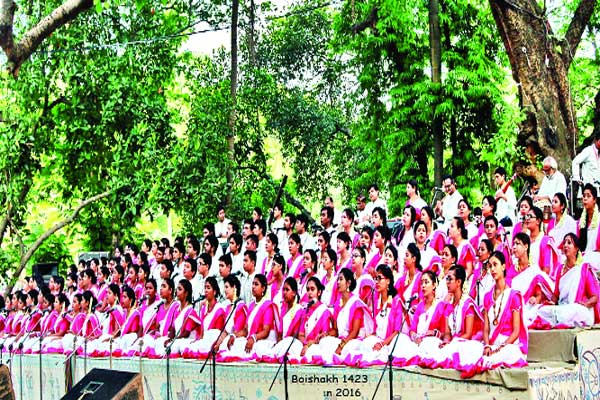 WELCOME
IDENTITY
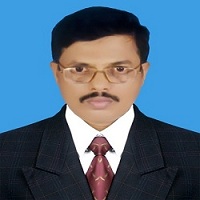 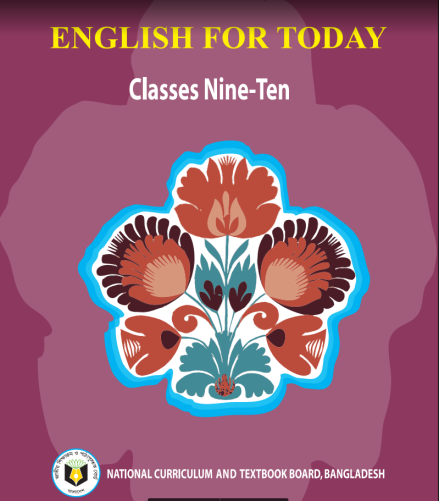 ENGLISH FOR TODAY
Class :  Nine-Ten
Unit- Three , Lesson – six
Md. Saiful Islam Chowdhury
     Senior Teacher
    C.  J.  M  High School, 
 Mohara,  Chandgaon, Chittagong..
saifulcjm@gmail.com      Mob: 01991945882
Look at the picture
1. What do you see in the picture?
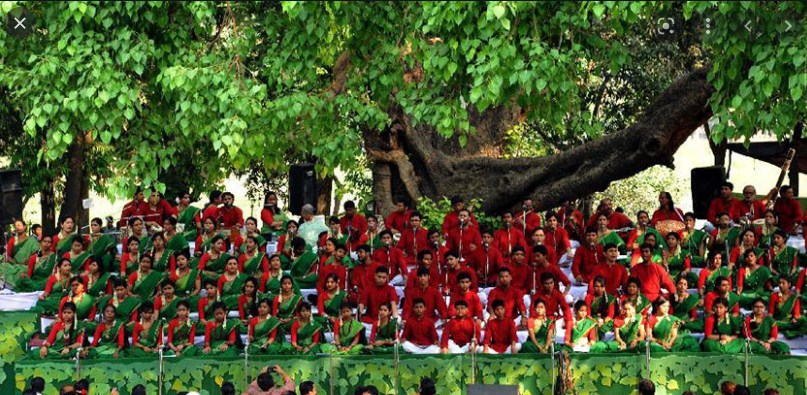 1. In the picture young people are seen wearing traditional dress .
2. Where do you think the picture was taken?
2. I guess It was taken at the Ramna Batamul in Dhaka.
3. What are the people doing?
3. The people here are performing at a cultural programme.Their traditional Bengali dresses suggest that it is nothing but a Pahela Boishakh celebration
Today  our lesson is
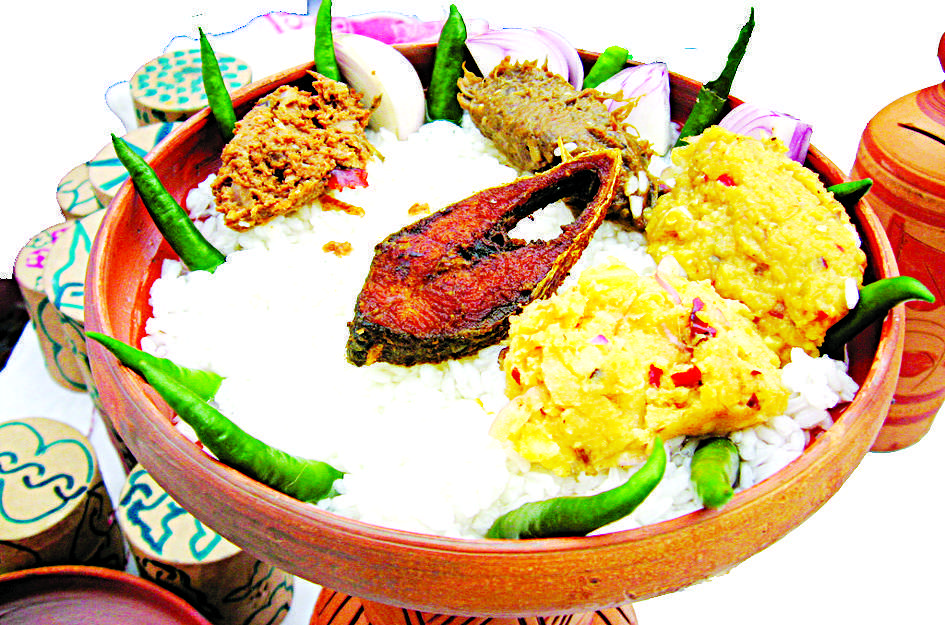 Pahela Boishakh
Events and festivals
     UNIT:  03 ,   LESSON:  06
Learning outcomes
After we have studied the lesson we will be able to ..

1.Talk about events and festivals;
2. Ask and answer questions and give opinions in a logical sequence;
3.Infer meaning from the context .
Read the text
Pahela Boishakh’ is the first day of bangla new year. The day is a public holiday. This day has a special significance for us as it forms a part of Bangalee culture and tradition. People from all walks of life, irrespective of their ethnic identity or religious beliefs, celebrate the day with traditional festivities, On this day, the whole of Bangladesh is in a festive mood. The day inspires people to start life with renewed hopes and inspirations. Every year the day is celebrated traditionally. People wake up early in the morning, have a bath and wear their traditional clothes. Women wear white saris with red borders and adorn themselves with colourful churis and flowers, while men dress themselves with pajamas and punjabis. It is a day when people love eating traditional food.
Read the text
The most colourful event of the day is held in Dhaka. Early in the morning, people in hundreds and thousands pour in from all directions to attend the cultural function at Ramna Batamul organised by Chhyanate. The cultural programme begins just with sunrise and and the renowned artists of the country take part in the programme that starts with the famous  Tagore-song Esho-he-Boishakh, Esho Esho. Artists also sing traditional folk songs, and display classical dances with the rhythm of musical instruments. People also come to join the colourful processions, the biggest carnival of the country, organised by the Fine Arts strdents of Dhaka University. The procession usually displays the traditional practices of Bangalee Culture. The masks and wreaths worn by the people are so fascinating ! Often they symbolise contemporary worries or happiness in the national life. It attracts an increasing number of foreign tourists  every year. The day is also observed all over the country. Different social and cultural organisations and educational institutions celebrate the day with their own cultural programmes.
Student’s Model reading.
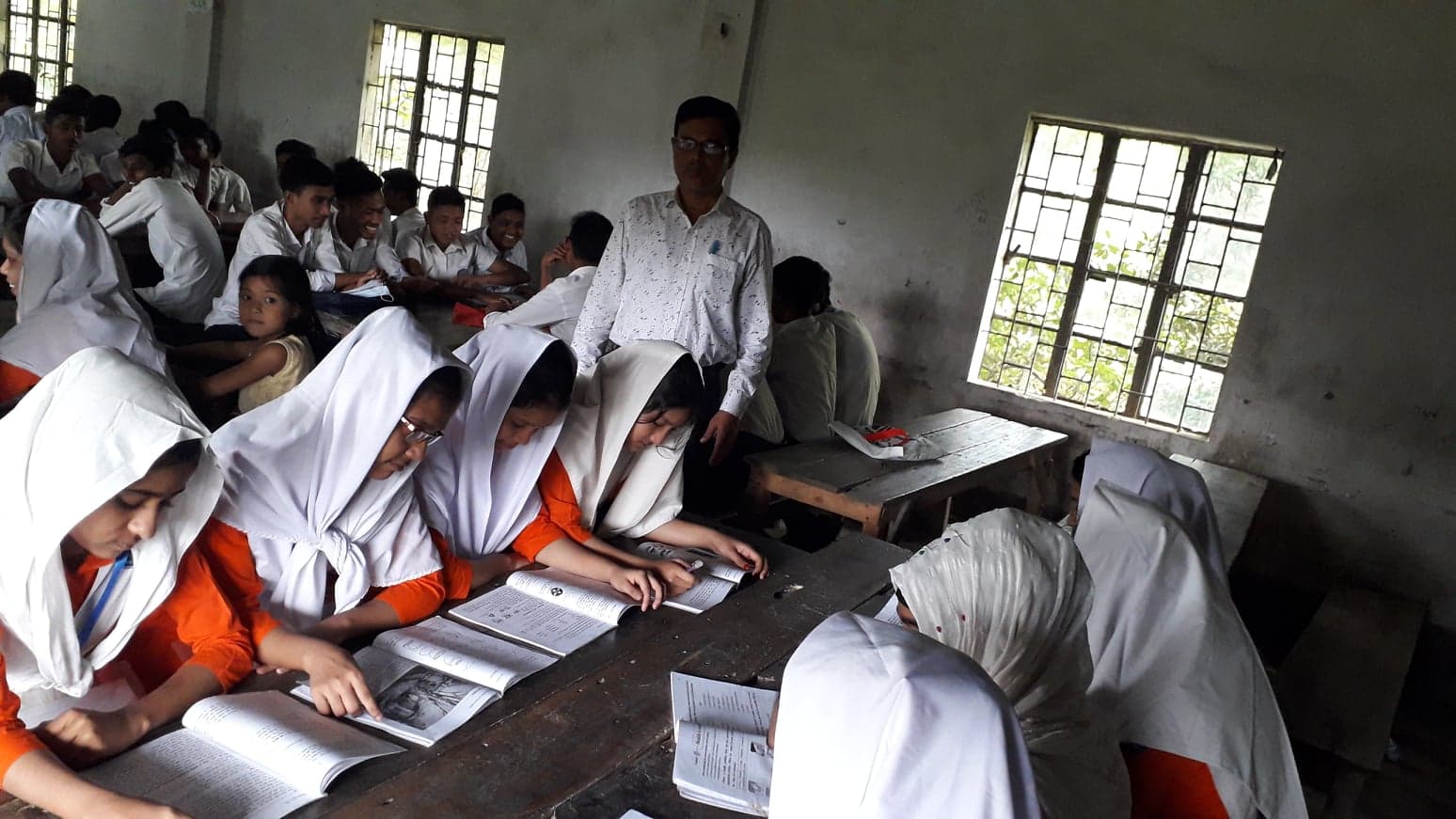 Go to the section “B” and start silent reading.
Vocabulary
Key word
Significance
Meaning:
The importance of something
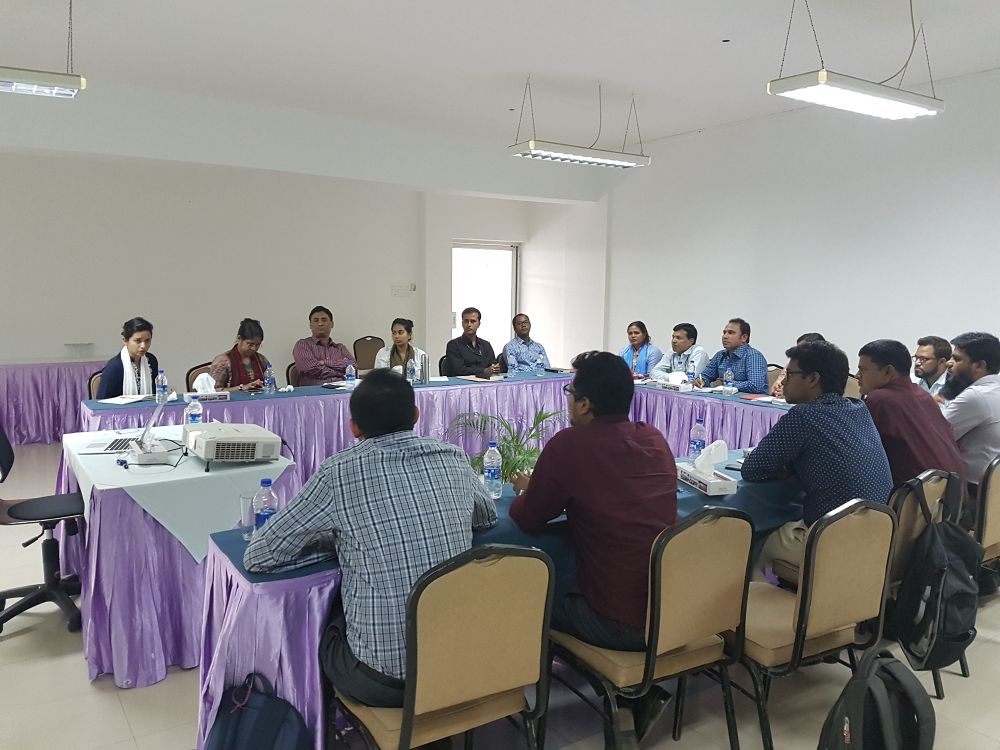 The meeting is of great significance  .
Vocabulary
Key word
Fascinating
Meaning:
Extremely interesting or attractive
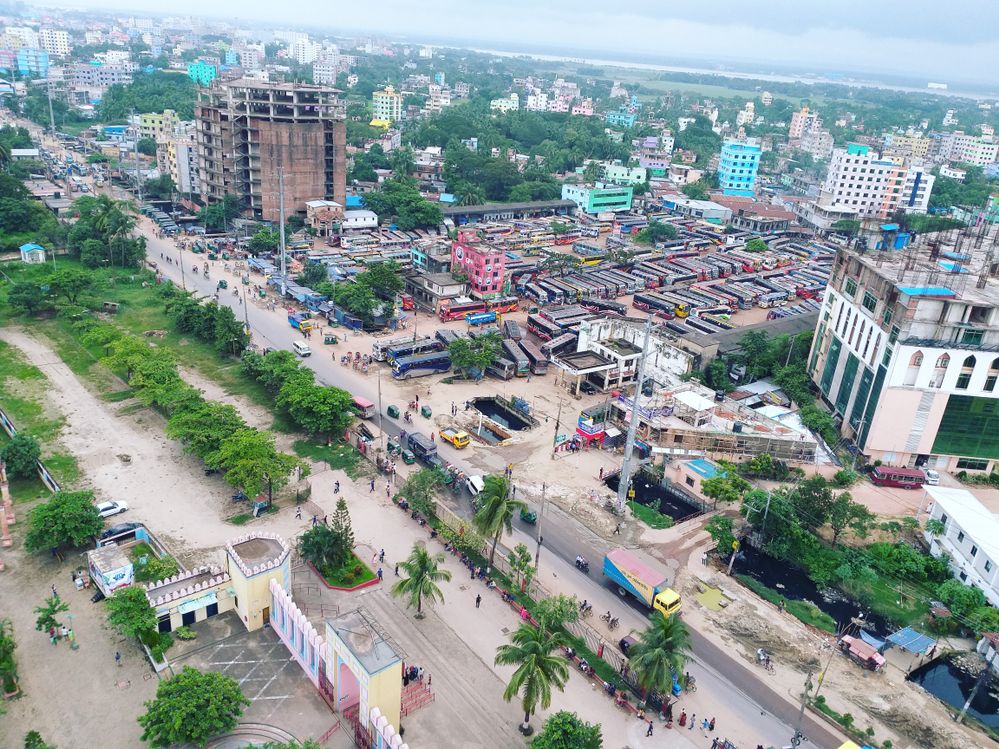 Chattogram is a vibrant and Fascinating city.
Vocabulary
Key word
Renowned
Meaning:
Famous and respected
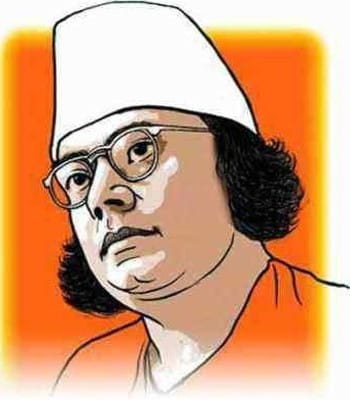 Kazi Nazrul Islam is a renowned writer.
Vocabulary
Key word
Carnival
Meaning:
A public celebration
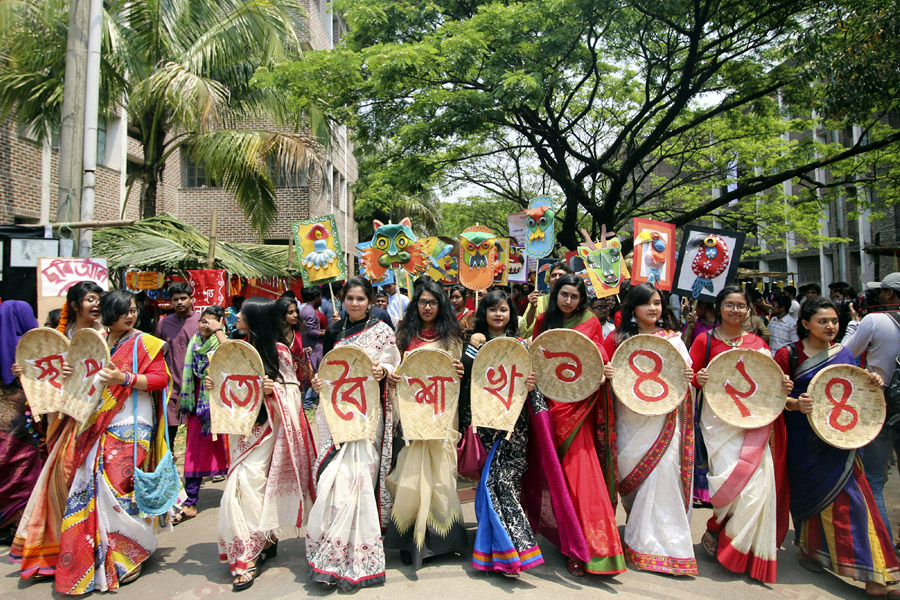 The biggest carnival of the country is organized by the  Fine Arts student of Dhaka University
Vocabulary
Key word
Wreath
Meaning:
Circular arrangement of flowers
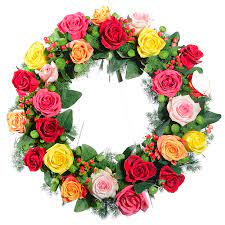 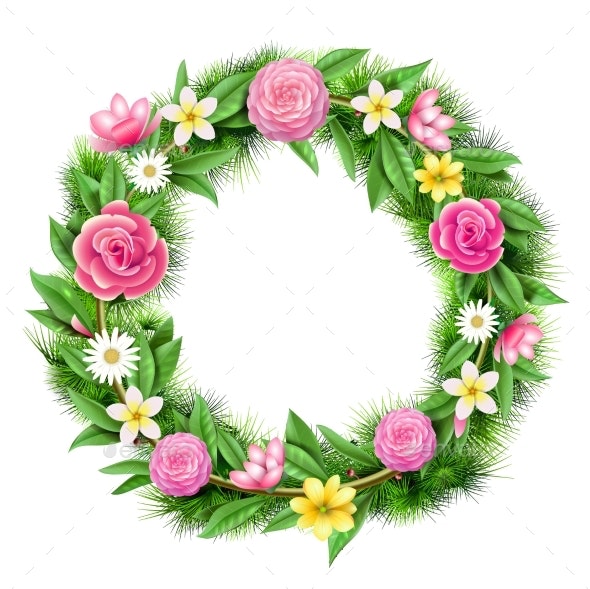 They twisted flowers into a wreath .
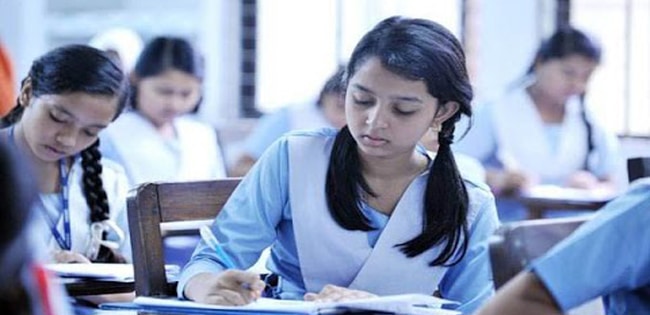 Read the passage attentively then answer the following questions.
Individual work
1.  Do you go out in the morning of Pahela Boishakh? If you do, where do go? If not, what do you do? ?
2. What kind of food do you eat in the morning of Pahela Boishakh?
3. Do you wear any special clothes on this occasion?
Compare with your answer
1.  Do you go out in the morning of Pahela Boishakh? If you do, where do go? If not, what do you do? ?
Yes, I go to Dhaka university area in the morning , I enjoy cultural programme there.
2. What kind of food do you eat in the morning of Pahela Boishakh?
I eat Hilsha and Panta.
3. Do you wear any special clothes on this occasion?
Yes, I wear Pajama and panjabee.
Choose the correct answer from the alternative.
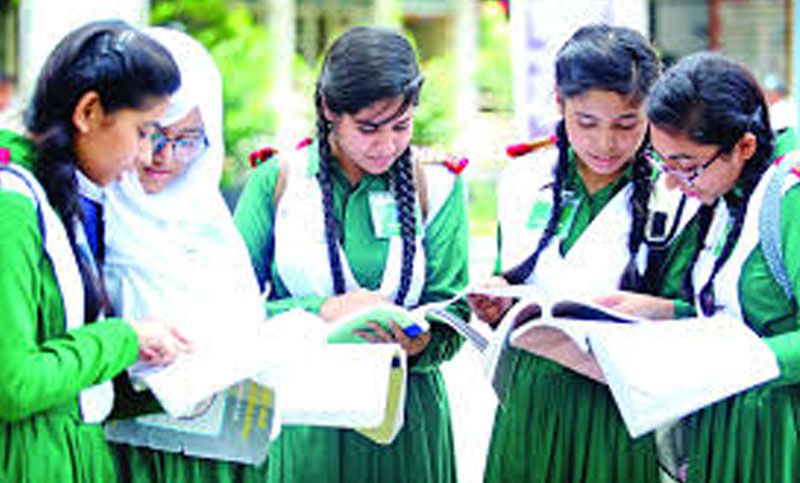 1.Pahela Boishakh denotes –
Group work
(a) the beginning of a year
(b) the and of the Bangla year
(c) the beginning of  Bangla new  year
(d) the beginning of the Christian era
Choose the correct answer from the alternative.
2.  On this occasion people are in a ---- mood.
Festive
(b) Reluctant
(d) Gloomy
(b) Reluctant
Choose the correct answer from the alternative.
3. Pahela Boishakh is the – day of Bangla new year.
Third
(b) Second
First
(d) Last
Choose the correct answer from the alternative.
4. On Pahela Boishakh people eat –food .
(b) Junk
Conventional
Rich
d) Balanced
Choose the correct answer from the alternative.
5. The biggest carnival of the country is organized by the-
(b) Bangla Academy
Chhayanaut
(c) Fine Arts student of Dhaka University
(d) Shilpakala        Academy
Choose the correct answer from the alternative.
6.Pahela Boishakh inspires people to start life with –hopes and inspirations
Renewed
(b) Exhausted
(c) Fake
(d) False
Choose the correct answer from the alternative.
7.  What does the phrase `Public holiday` mean?
(b) yearly holiday
national holiday
(c)  permanent holiday
(d) uncommon workday
Complete the passage with suitable words
celebrated
festival
also
first
only
show
largest
Australia
generally
near
The word Pahela means the first and Boishakh is the -------- - month of Bangla calendar.The day is observed not----------- in Bangladesh but       -----------in some other parts of the world. It is celebrated in West Bengal, Assam and Tripura. It is also -------------  in Australia and the UK. In Australia, the largest--------------- for Bangla new year is the Sydney Boishakhi Mela held --------- ----Sydney Olympic Park. In England, the Bangalees ------------- celebrate the day with a street  ------------ in London. It is the ---------------Asian festival in Europe, -----------  Bangladesh and West Bengal.
Evaluation
Answer the following questions in your own words:
Why does Pahela Boishakh bear a special significance ?
(b) What does the procession display ?
(c) How do people celebrate the day?
(d) What do people love to eat the day ?
(e) What do women and men wear on Pahela Boishakh ?
Compare with your answer
Pahela Boishakh bear a special significance because it forms a part of  Bangalee culture and tradition.
(b) The procession displays the traditional practices of Bangalee culture.
(c) People celebrate the day with traditional festivities.
(d) On this day, people love to eat traditional foods.
(e) Women wear white sarees with red borders and adorn themselves with colourful churis and flowers. Men put on pajamas Punjabis .
Home Work
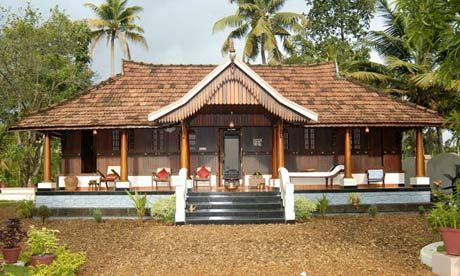 Describe your own cultural or religious festival that you celebrate.
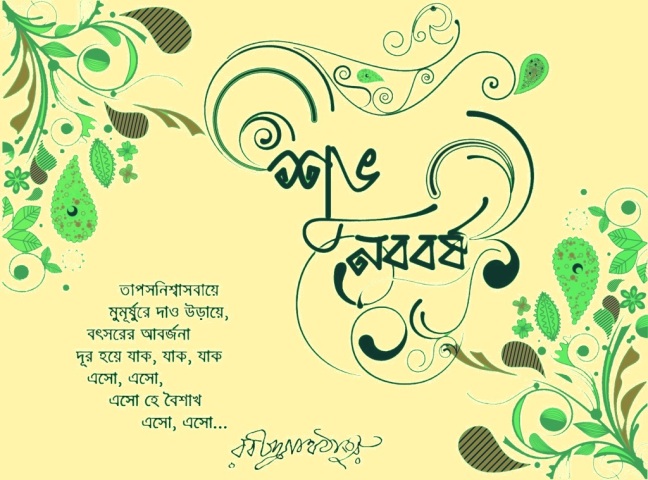 Thank   you all